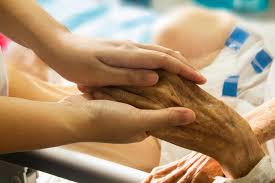 Delirium at end of life: Improving outcomes
Key Concepts & Outcomes
Background
Key Players
Patients receiving hospice care in the home or inpatient setting. May have communication difficulties creating barrier to assessment.

Primary caregivers –experts regarding patient, usually not medically trained, depend on nurses for education, training, and support in providing interventions in the home setting. 

Nurses – assess patients, implement interventions such as medications, provide education to caregivers.
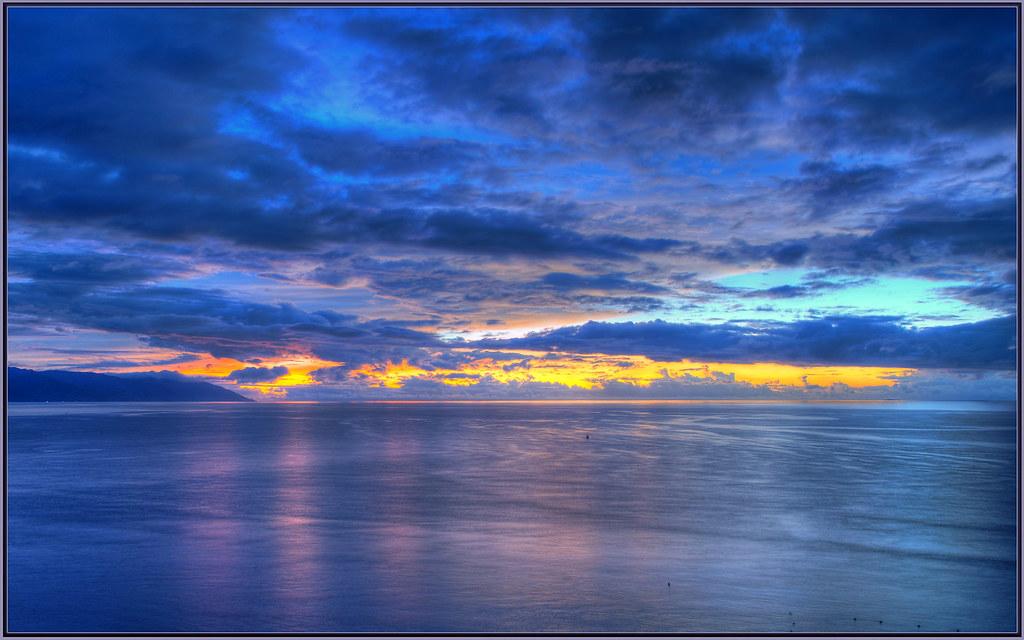 Decrease caregiver and patient distress. 

Patients experience peaceful death

Nurses are equipped with knowledge and tools to identify and  implement appropriate interventions 

Interventions are effective and timely 

Caregiver surveys will show a 50% increase in satisfaction with care and support provided for agitated patients within 60 days of implementation of nurse training
Delirium
Change in cognition, onset of hours to days
A disturbance in attention and awareness
Fluctuates, affects communication, usually reversible

Terminal delirium: very common (88-90% in final weeks to days of life). Usually irreversible. May be misinterpreted as pain. May not be recognized due to lack of training and screening tools. Consistently undertreated.
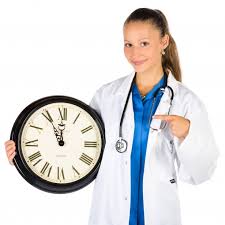 Importance of Issue
Evaluation
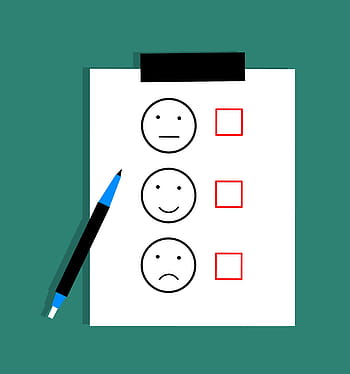 Nurses will update care plan to show caregiver education was provided and/or needs reinforcement.

Nurses will attend  training & score 90% or better on post-test.

Nurses will attest to understanding screening tool and nurse-driven protocol.

Nurses will use assessment tools and protocols, documenting usage and results in care plan.
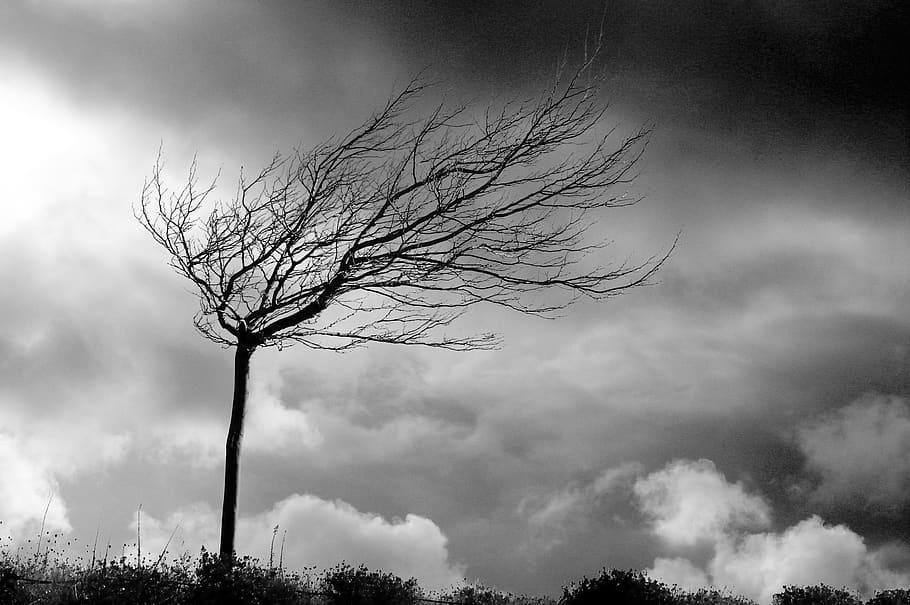 Terminal delirium causes:
psychological distress for patient and caregivers, 
increased injury related to falls, 
increased difficulty assessing symptoms 


It is important to:
prepare caregivers  and train nurses 
to recognize, assess, and perform appropriate 
interventions in a timely manner.
Interventions & Solutions
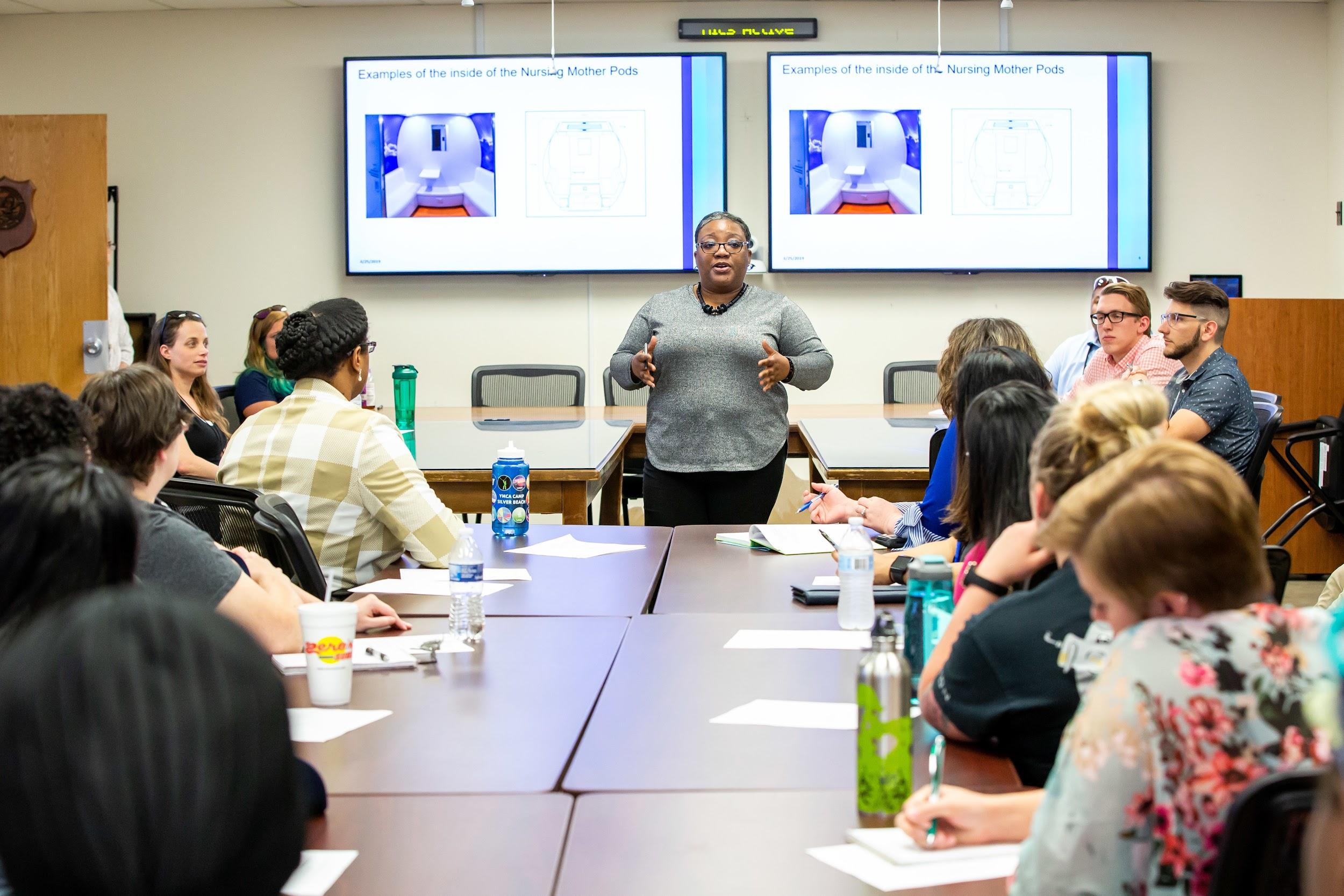 Adopt a standardized assessment tool 
to increase recognition. 

Provide training to nurses on using assessment tool and implementing interventions.

Create an evidence-based  nurse-driven protocol for terminal delirium management to maximize timely and appropriate  treatment of the condition. 

Educate caregivers to anticipate agitation.
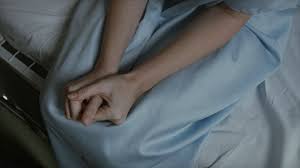 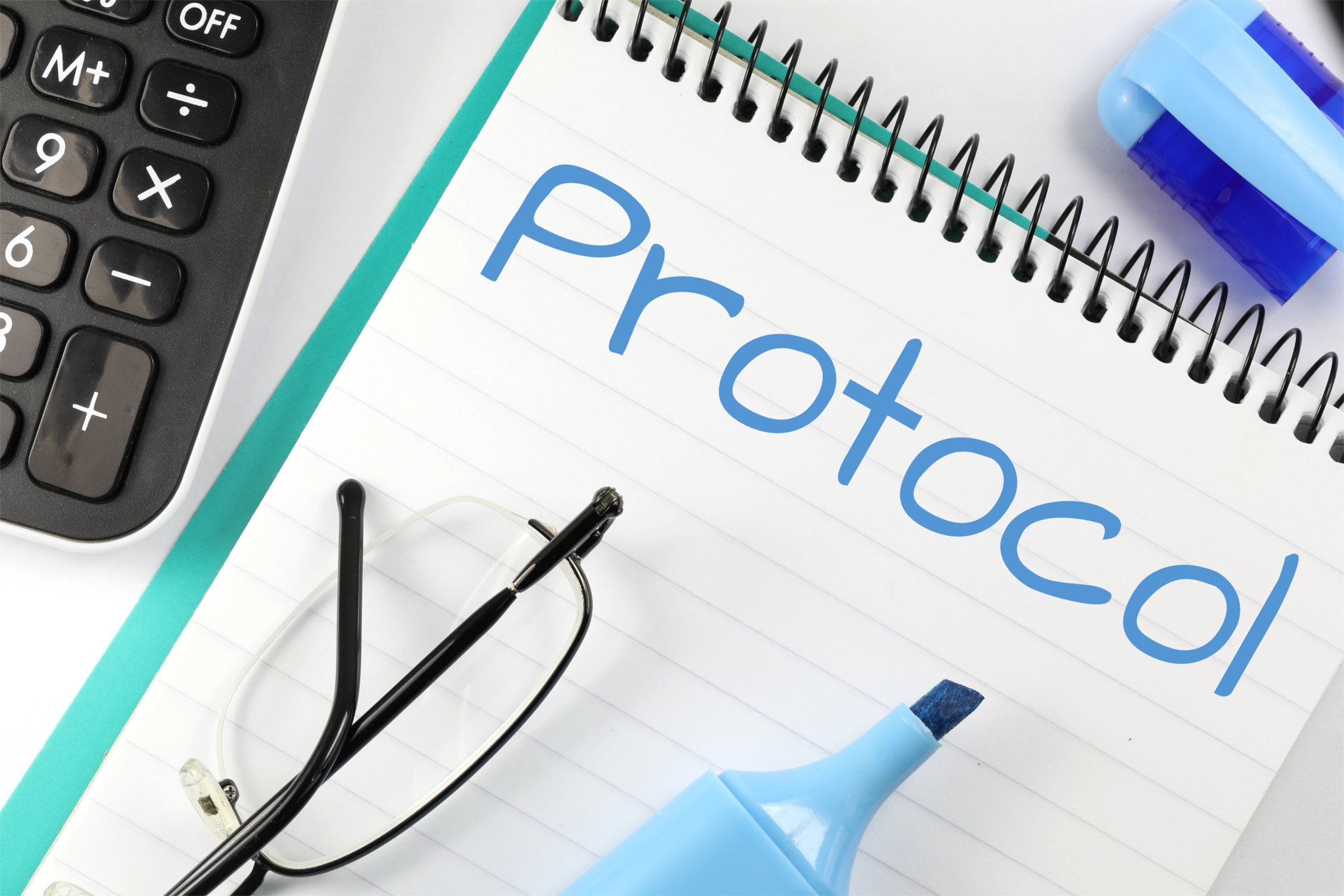 Framework
References
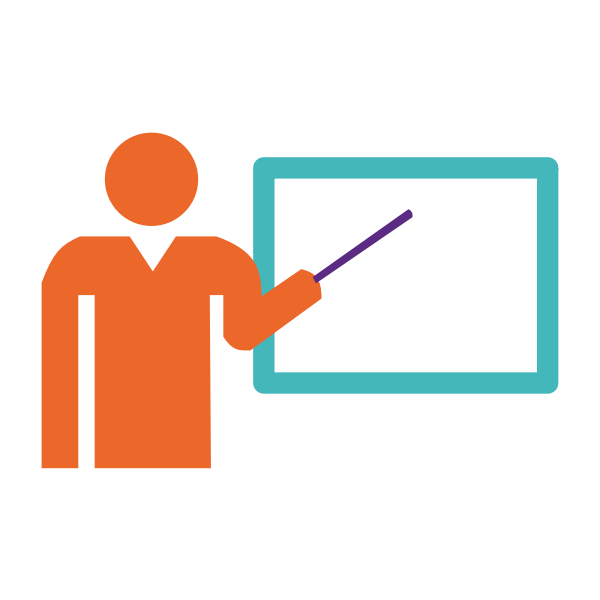 The ARCC model  is a QI framework that focuses on using evidence-based practice to improve the quality of care while also assessing the culture and environment of the organization. This QI model identifies organizational weaknesses but also strengths in order to build on what works.
This framework applies evidence-based practices which is important when implementing new strategies such  as nurse-led interventions.
Bush, S.H., Tierney, S. & Lawlor, P.G. (2017) Clinical assessment and management of delirium in the palliative care setting. Drugs, 77, 1623–1643. https://doi.org/10.1007/s40265-017-0804-3

Sutherland, M., Pyakurel, A., Nolen, A. E., & Stilos, K. K. (2020). Improving the management of terminal delirium at the end of life. Asia-Pacific Journal of Oncology Nursing, 7(4), 389-395. https://doi.org/10.4103/apjon.apjon_29_20
Hilary Bagnell, RN
Nursing (RN-BSN)
 Spring 2022
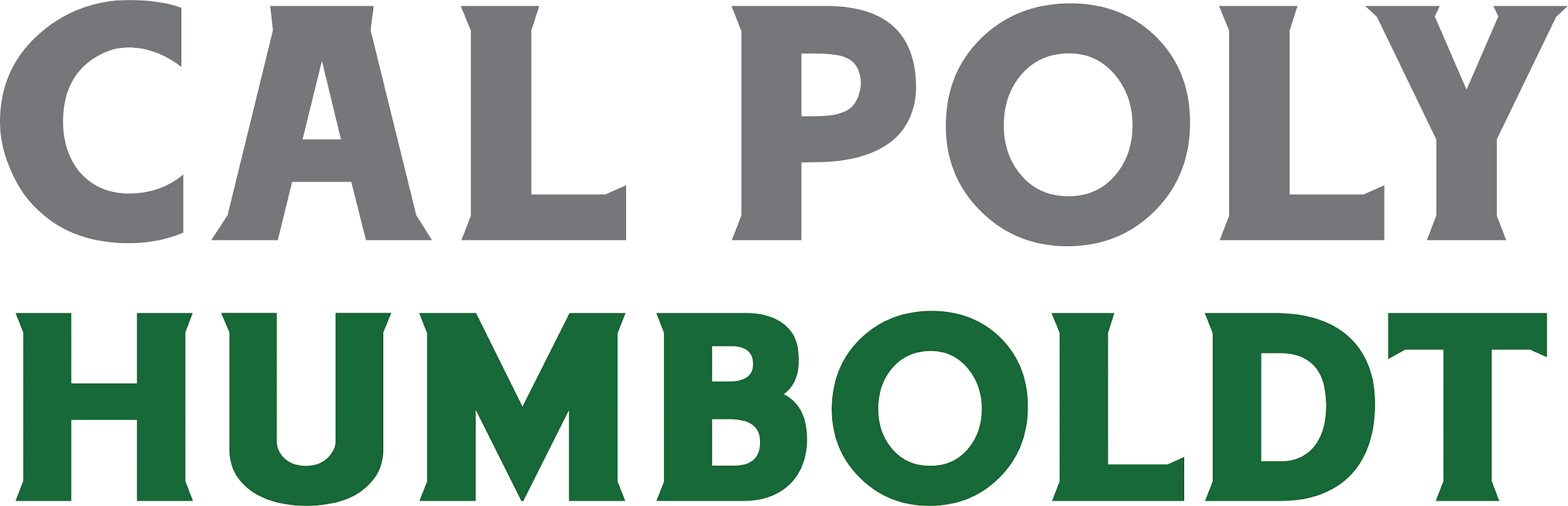